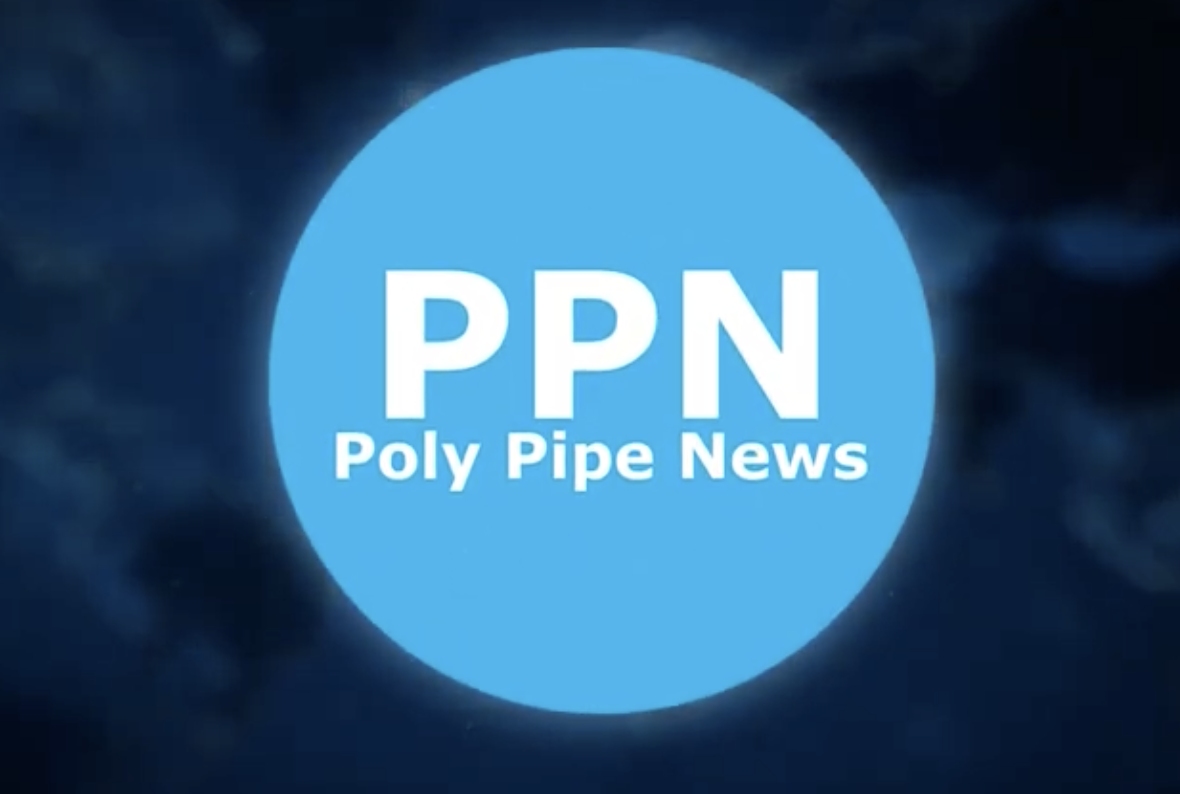 PRESENTTION ON  POTENTIAL FOR GENERATION OF MICROPLASTICS FROM PLASTIC PIPES AT OZPIPE 2024
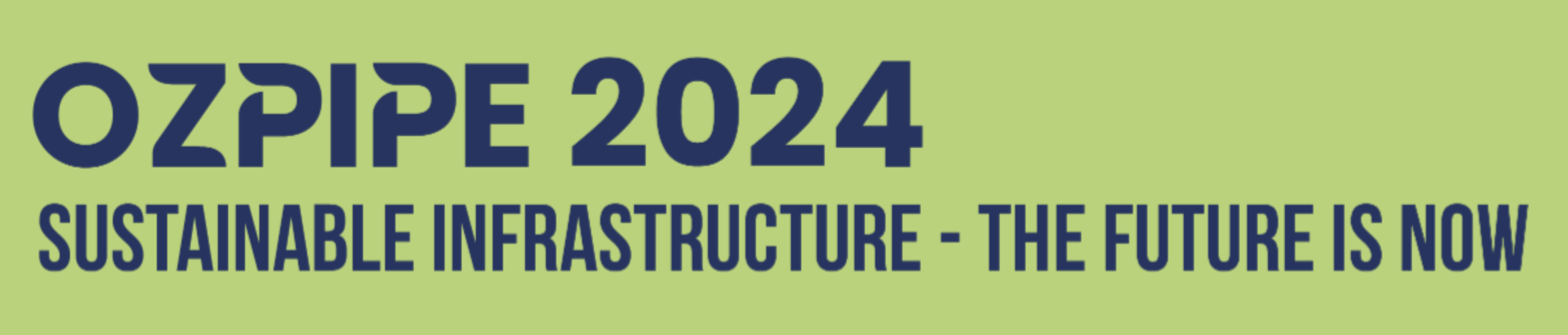 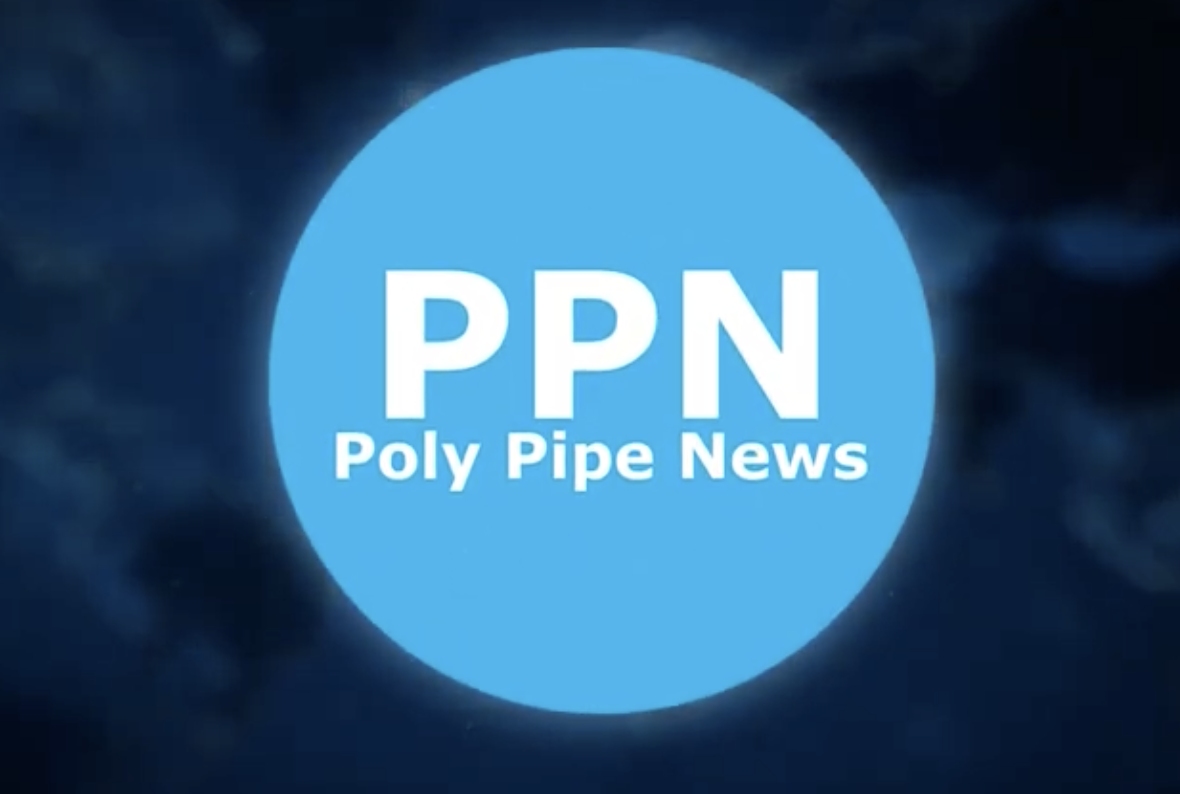 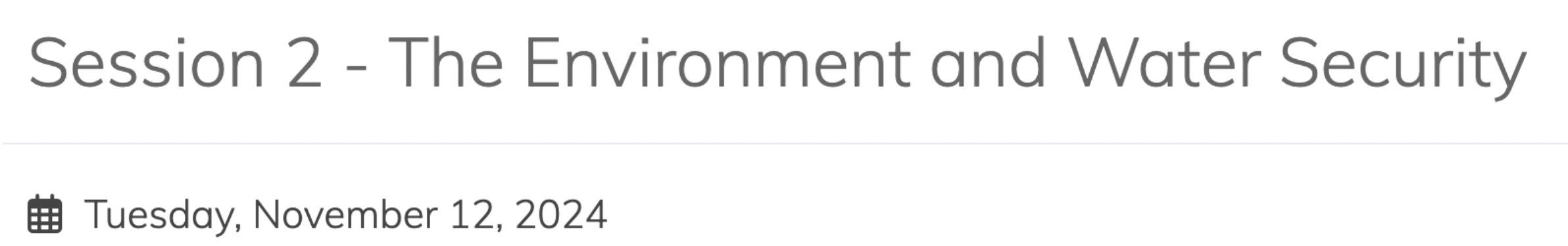 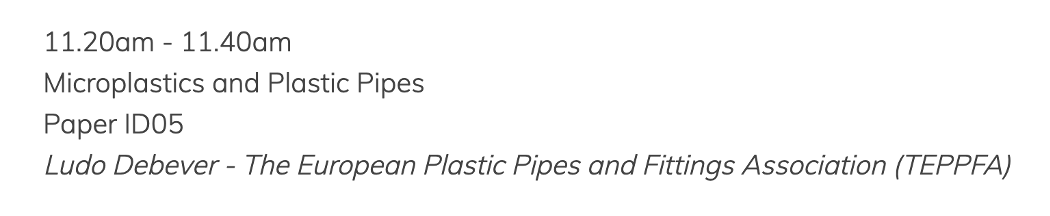 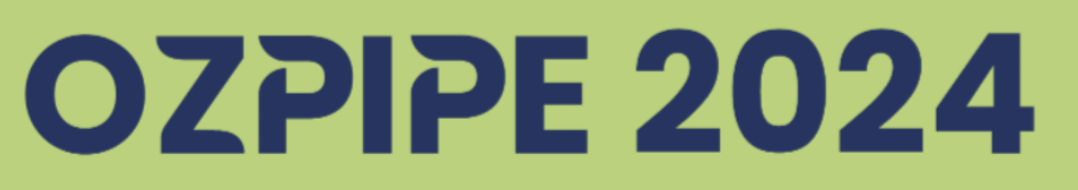 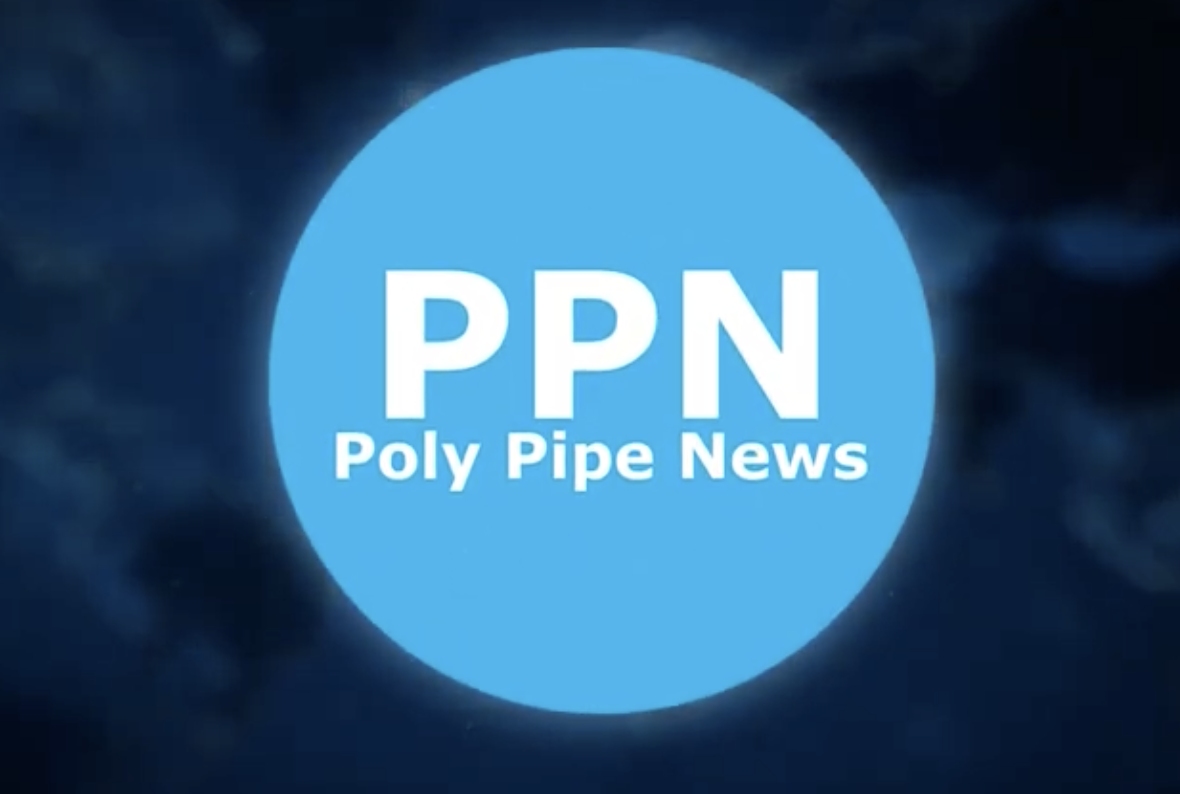 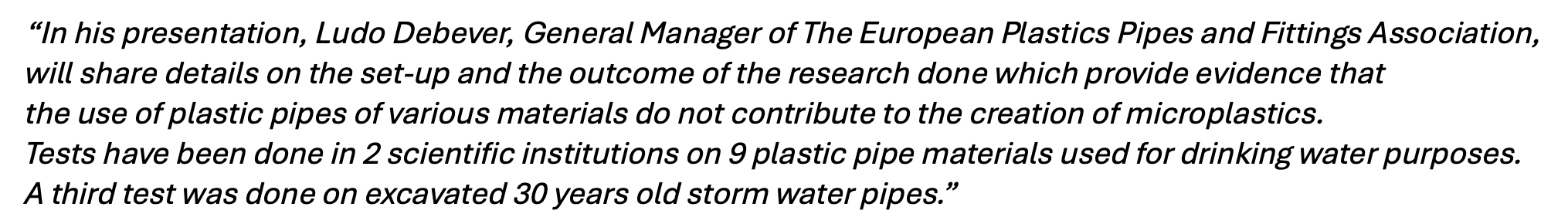 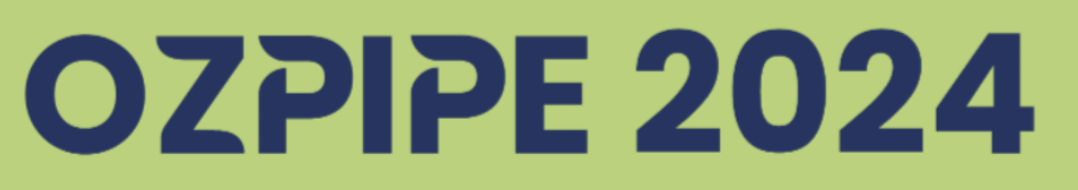 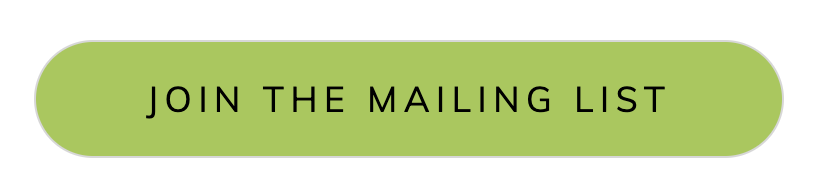 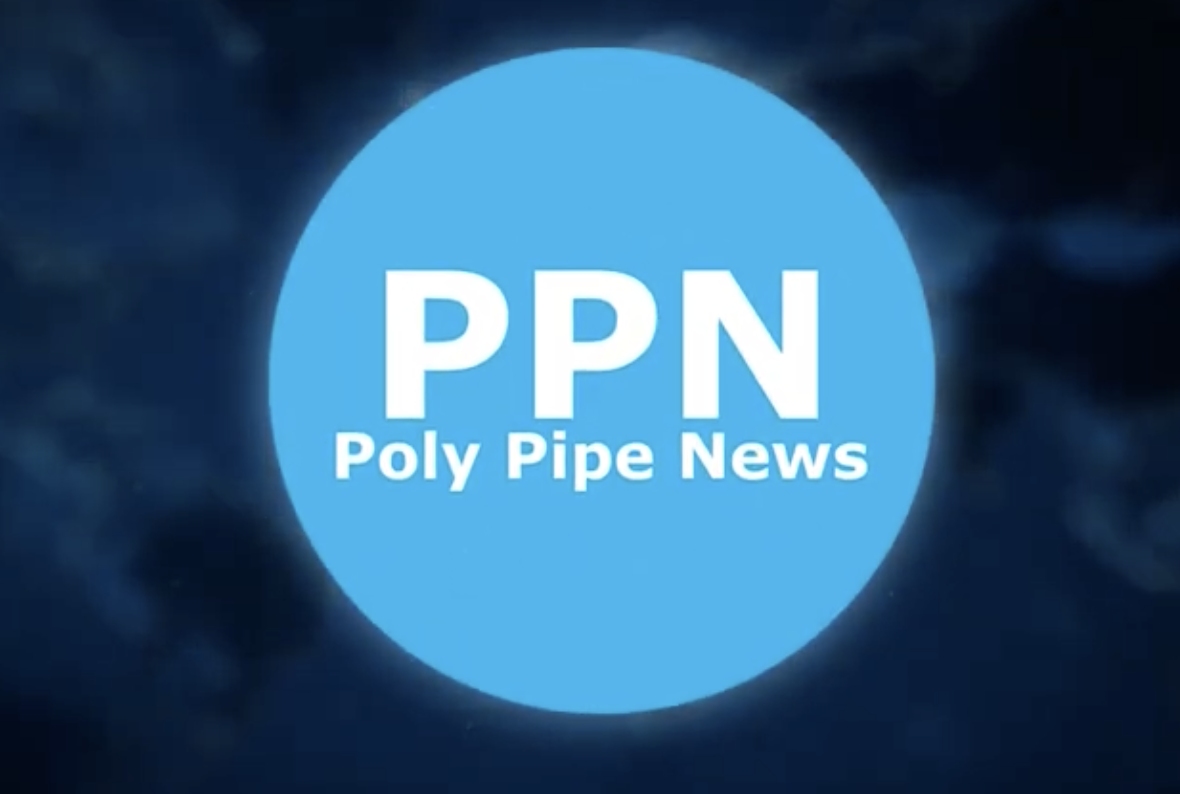 https://www.polypipenews.com.au/subscribe/
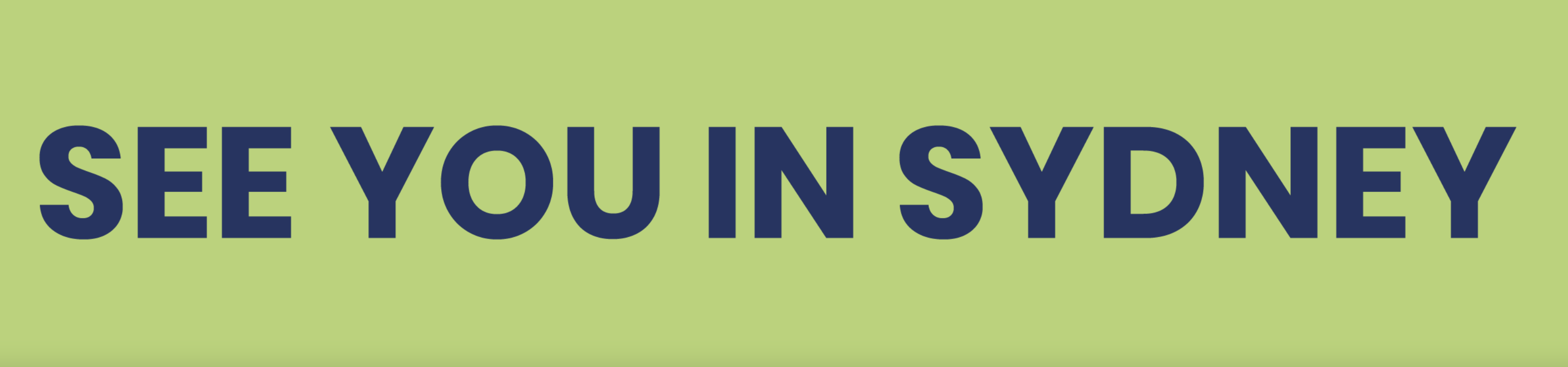 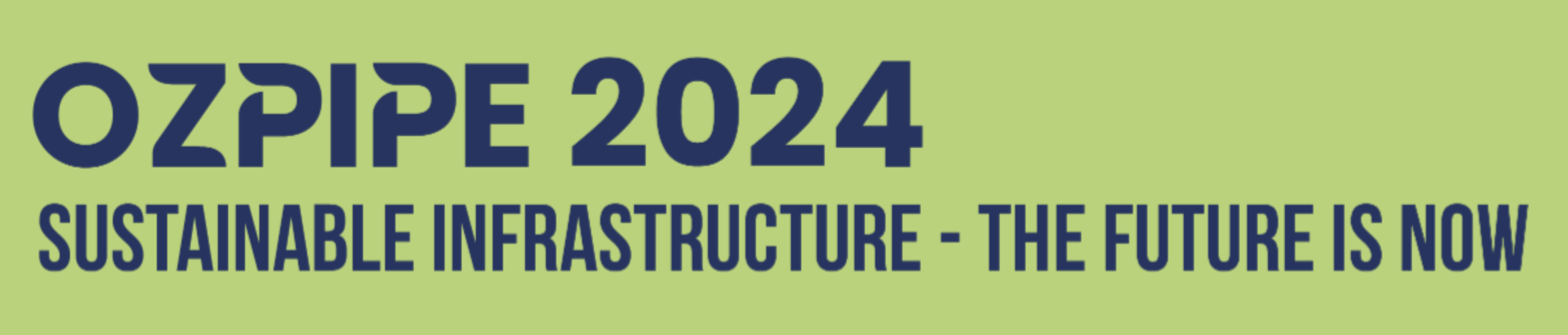